Connecting employee volunteers withschool/college governing boards
Alister Bould
Head of Governance Programmes, Outreach and Recruitment
Inspiring Governance

5 July 2018
The context in England
Historic situation

The rise of good governance

Department for Education support

More recently
Why is it important that employers participate in school/college governance?
Employees have skills that schools need

Governance is an excellent way of building closer links between education and the business world

Employers can help shape the workforce of tomorrow

Both schools and employers benefit
It’s a win-win scenario
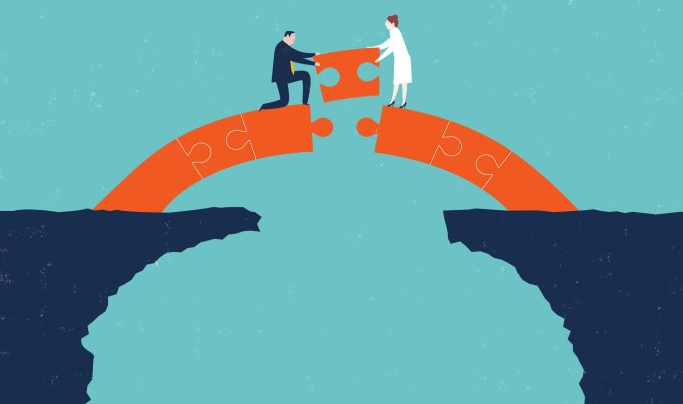 How do we facilitate it?
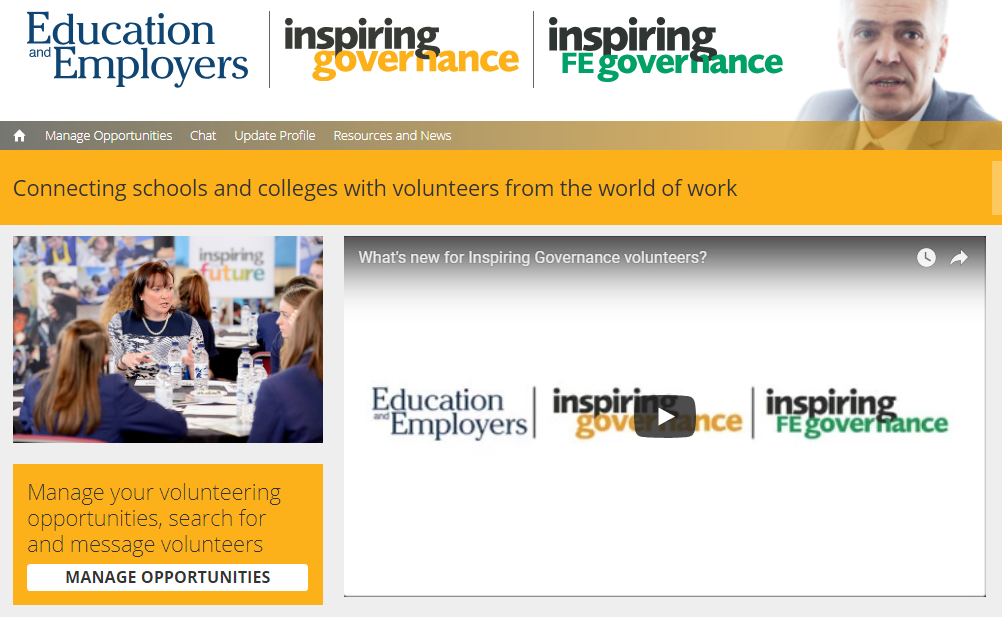 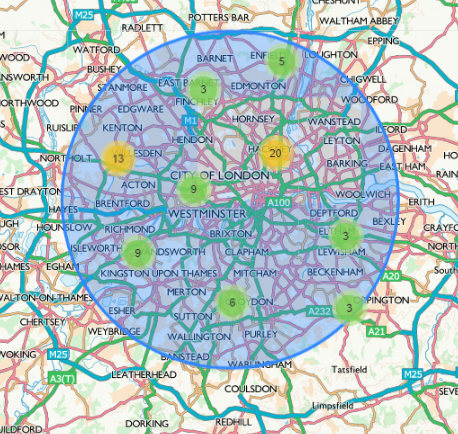 How do we facilitate it?
Our experience
Volunteers signing up

System running smoothly

Recruiters engaging
The outcomes
Governors appointed – approaching 1,000

Vacancies registered – over 4,500

Volunteers – over 6,000
The outcomes
Schools benefit

Employers benefit

Individuals benefit

Children benefit
The challenges
Developing technology

Balancing the number of recruiters and volunteers

Engaging recruiters

Meeting demand
11
Organisations we work with
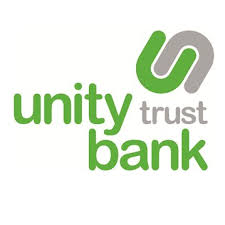 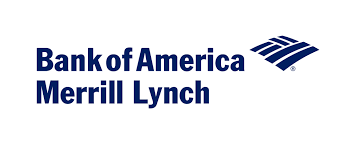 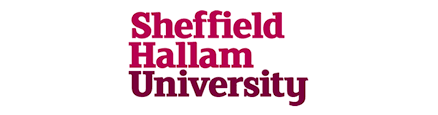 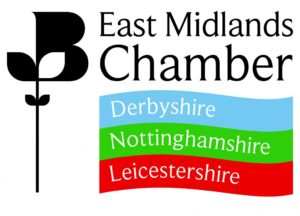 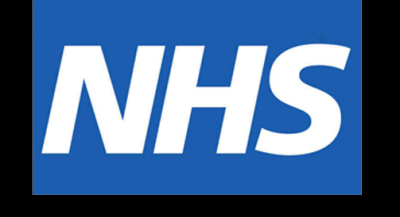 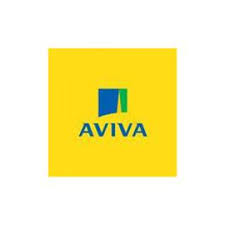 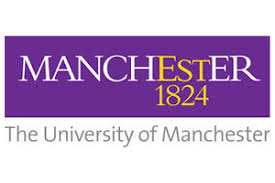 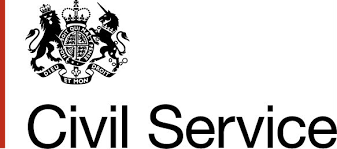 Case Study
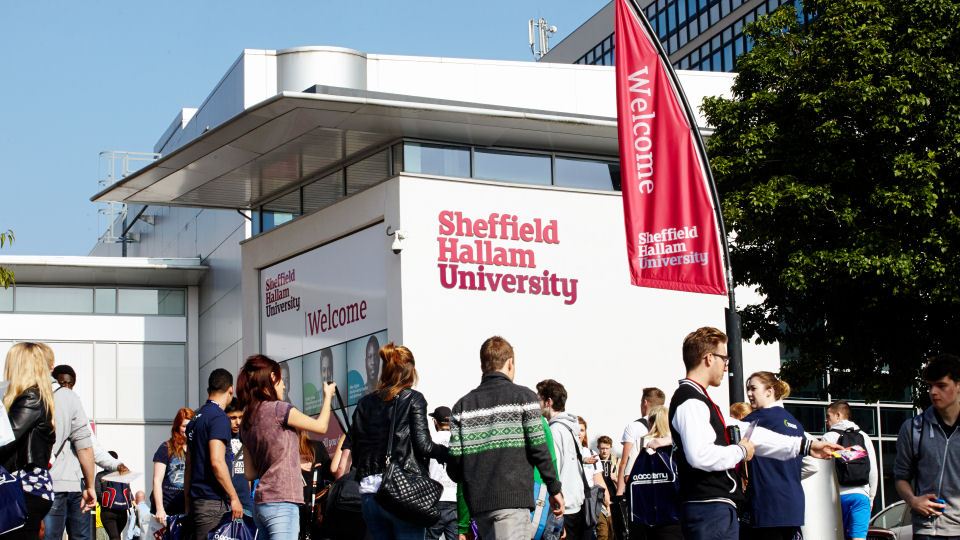